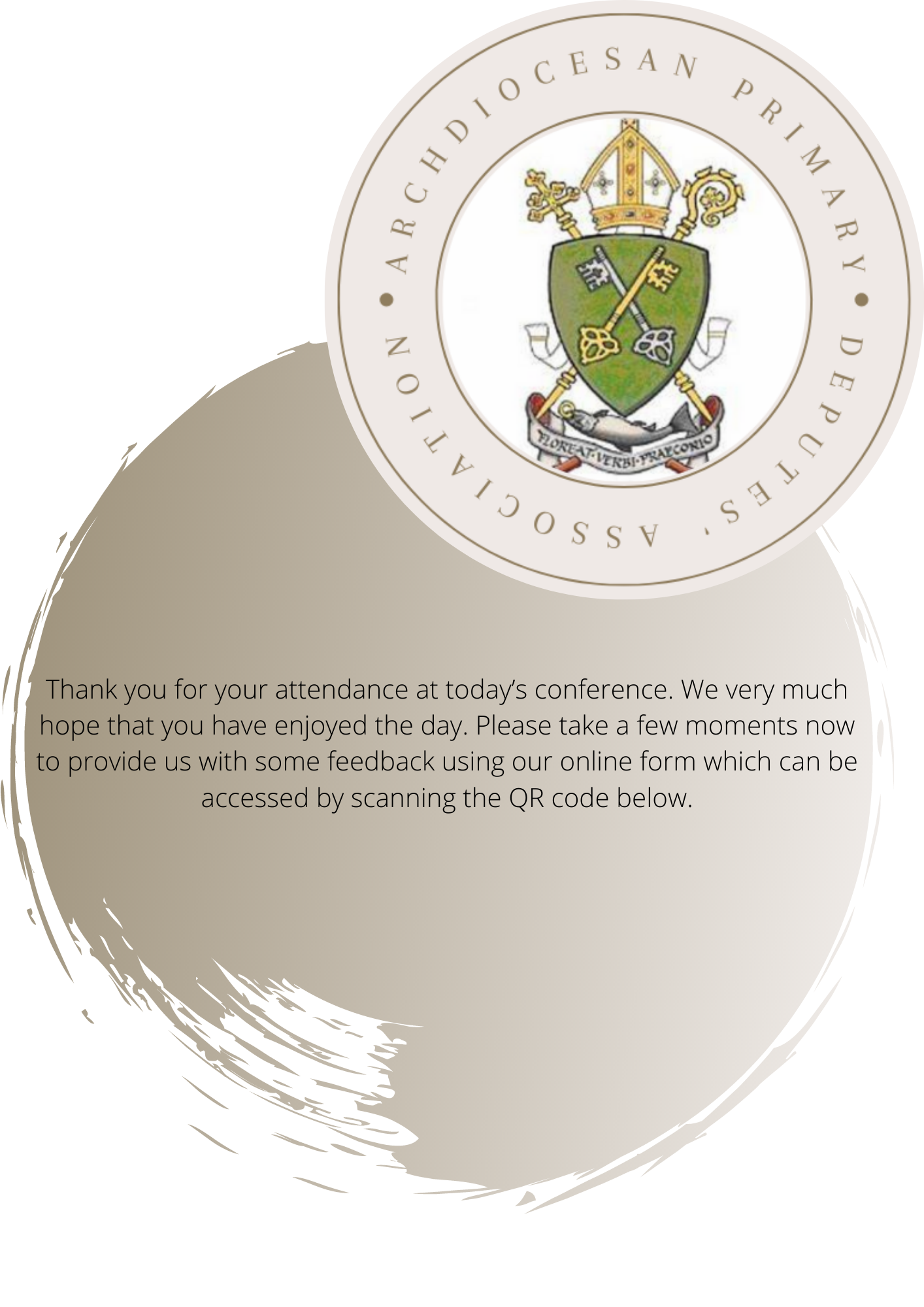 Archdiocesan Update
New Initiatives, Resources and Plans
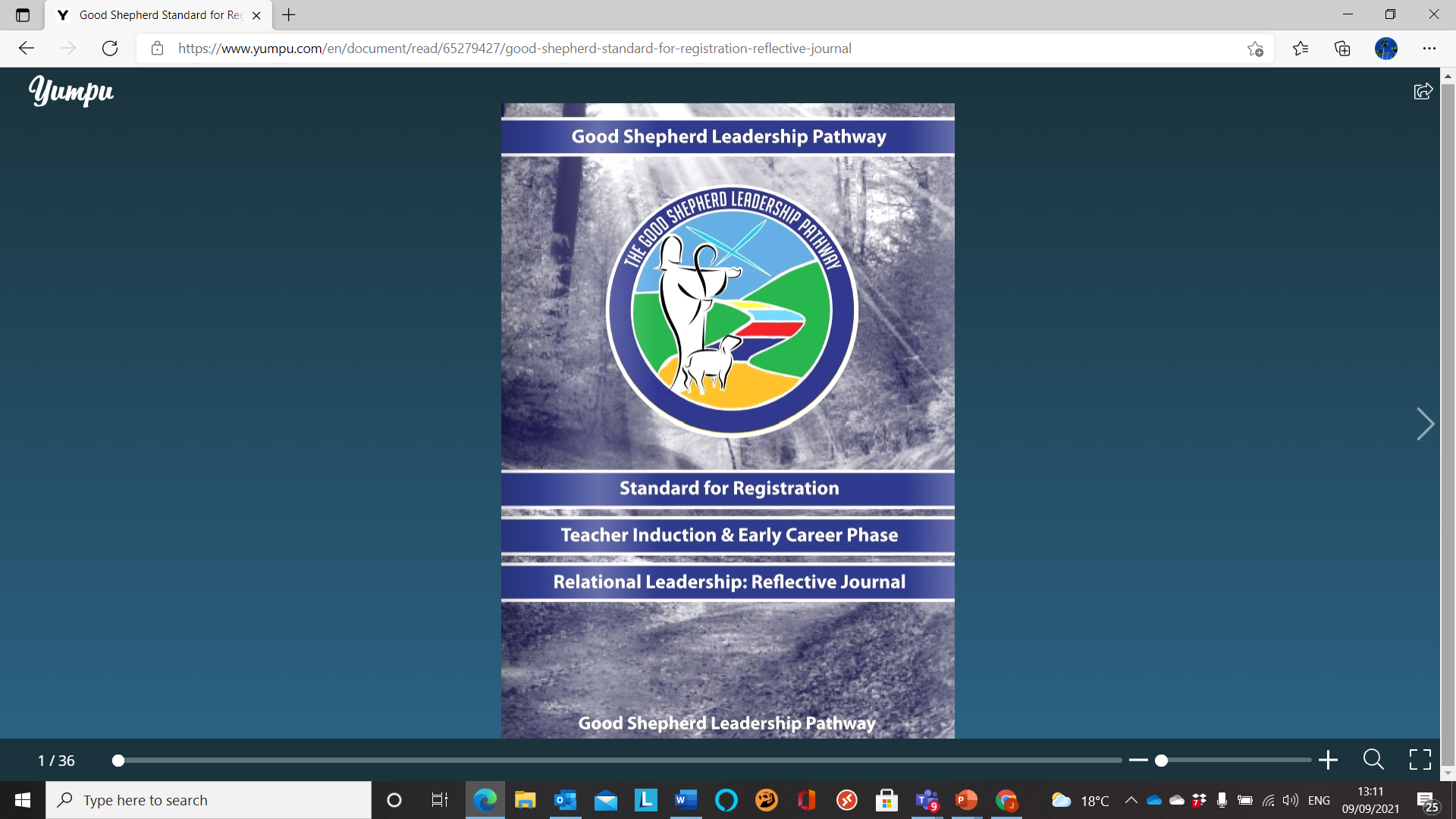 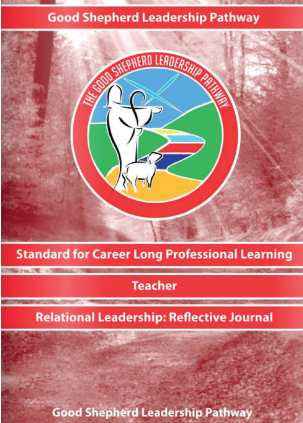 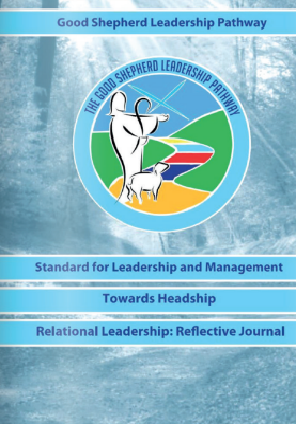 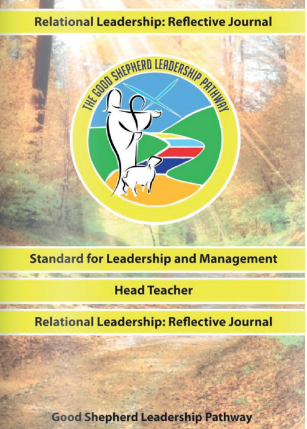 Good Shepherd Leadership Journals
SCES
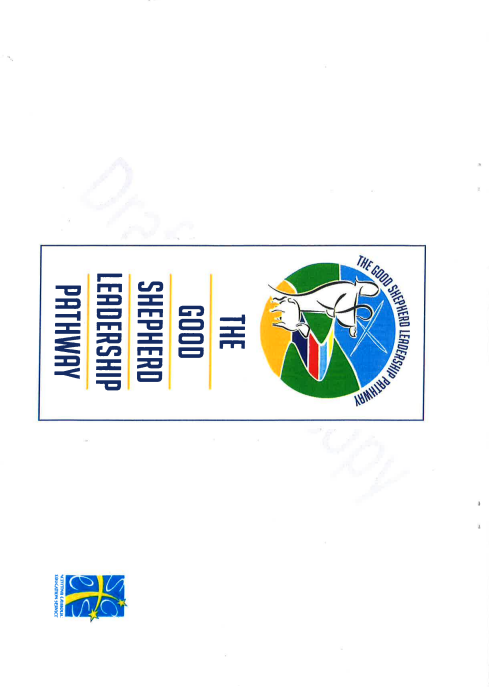 Good Shepherd Leadership Pathway
Good Shepherd Leadership Pathway
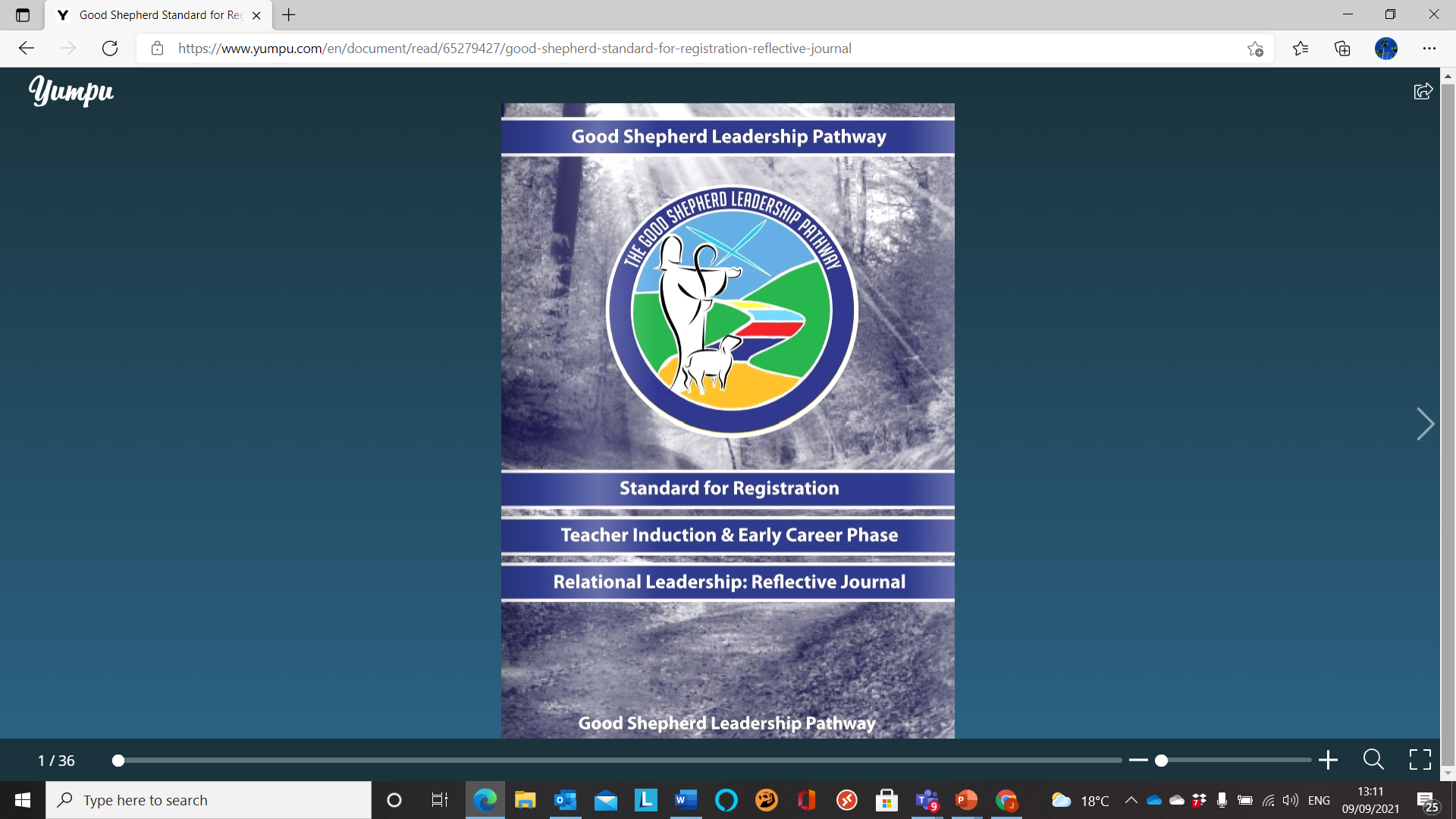 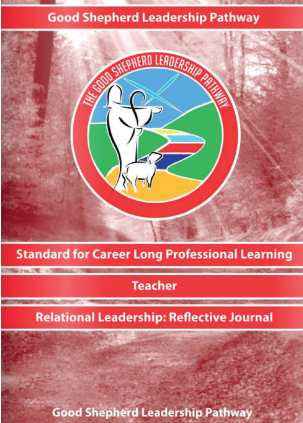 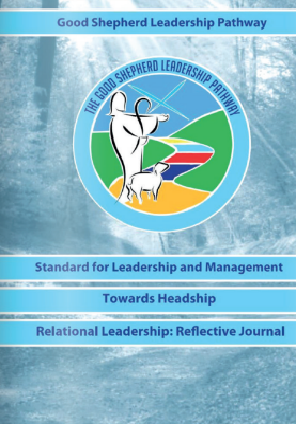 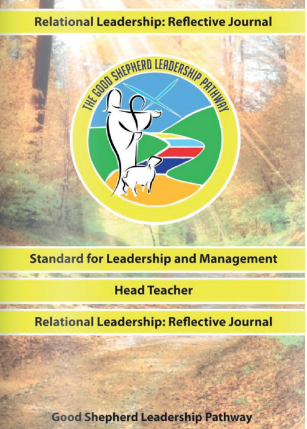 Good Shepherd Leadership Journals
SCES
Reflective Journal
Prayer Journal
Academic Papers
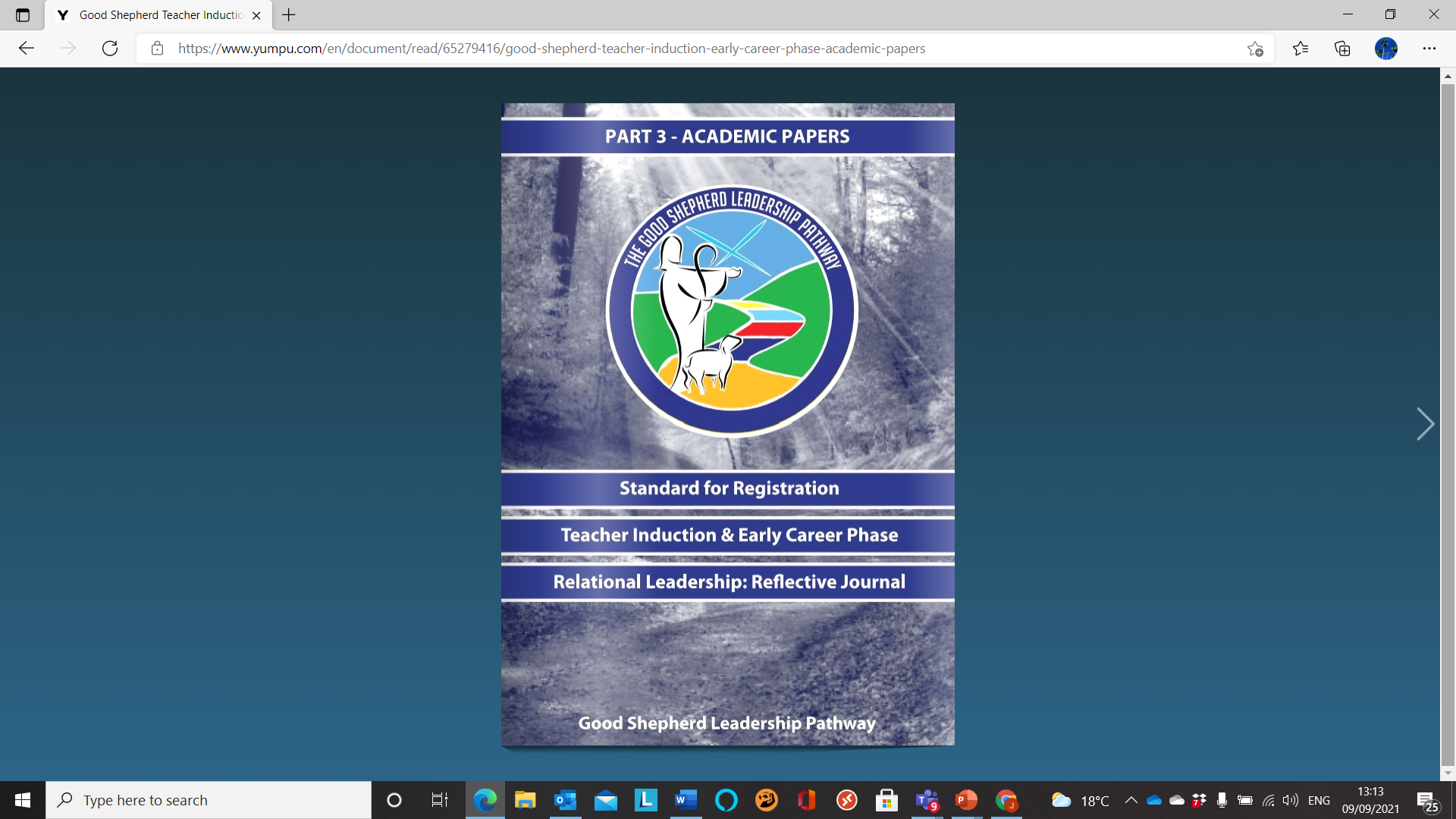 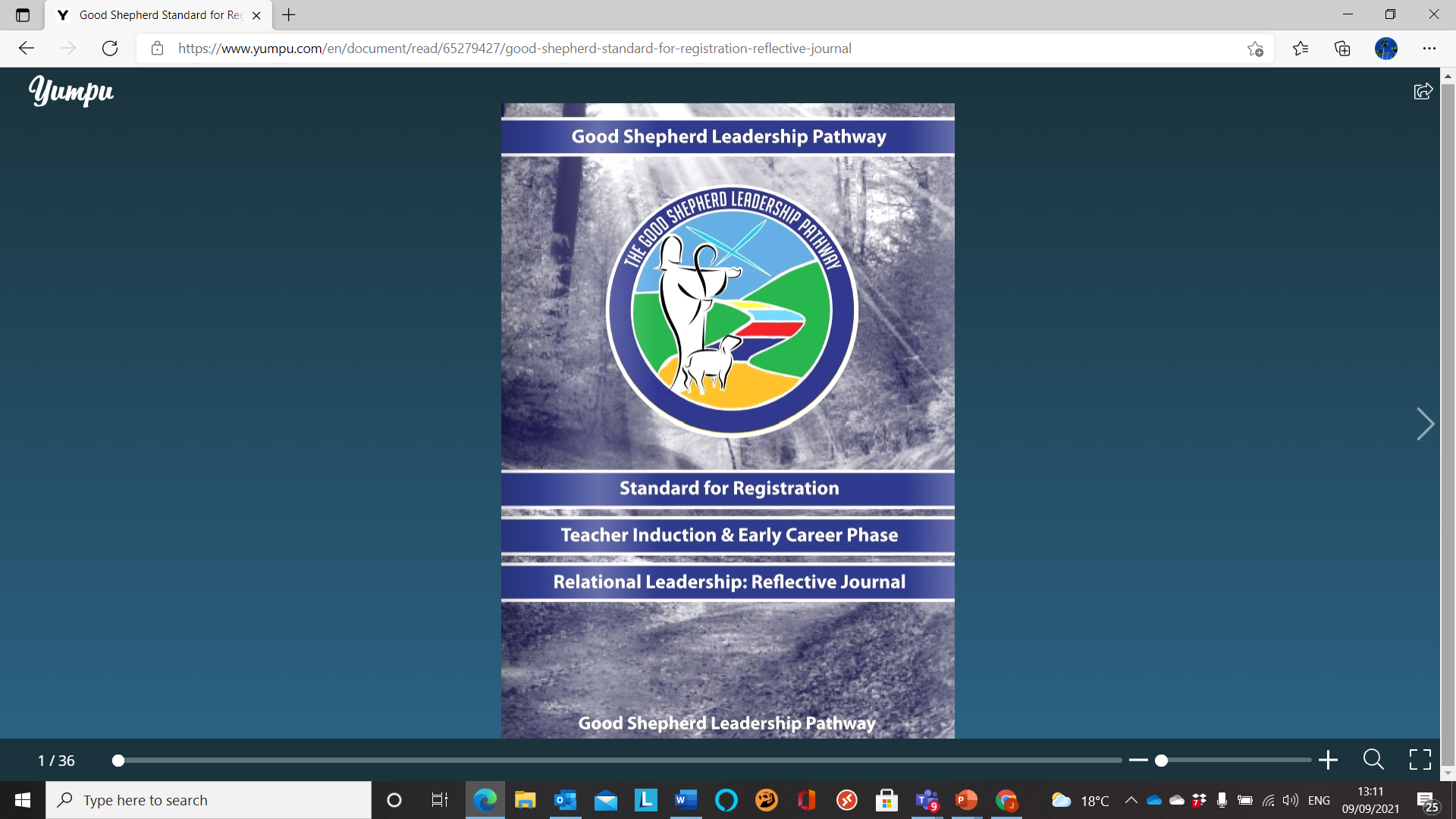 Career Long Professional Learning
The national strategy group for Career Long Professional Learning in Catholic Schools has continued to identify key areas of support for teachers.
The SCES website now has a page dedicated to CLPL with a post: “Everything you need for planning CLPL in a Catholic school” 
(sces.org.uk/professional-learning-journey/)
On this page you will find links to all of the support materials that have been created for schools in this area.
CLPL process for Teachers in Catholic Schools (Power point)
 
National Strategy for CLPL: ‘Companions on the Journey’ pathway for Career Long Professional Learning (CLPL). 
 
Explanation of the 6 CLPL areas for Catholic Schools
 
CLPL Case Studies
Professional Review and Development within a Catholic School— a resource to support staff as they prepare for their PRD
 
CLPL 101—Resources, Articles and Blogs to Guide Teachers’ Career Long Professional Learning in a Catholic School
 
CLPL Calendar of Activities
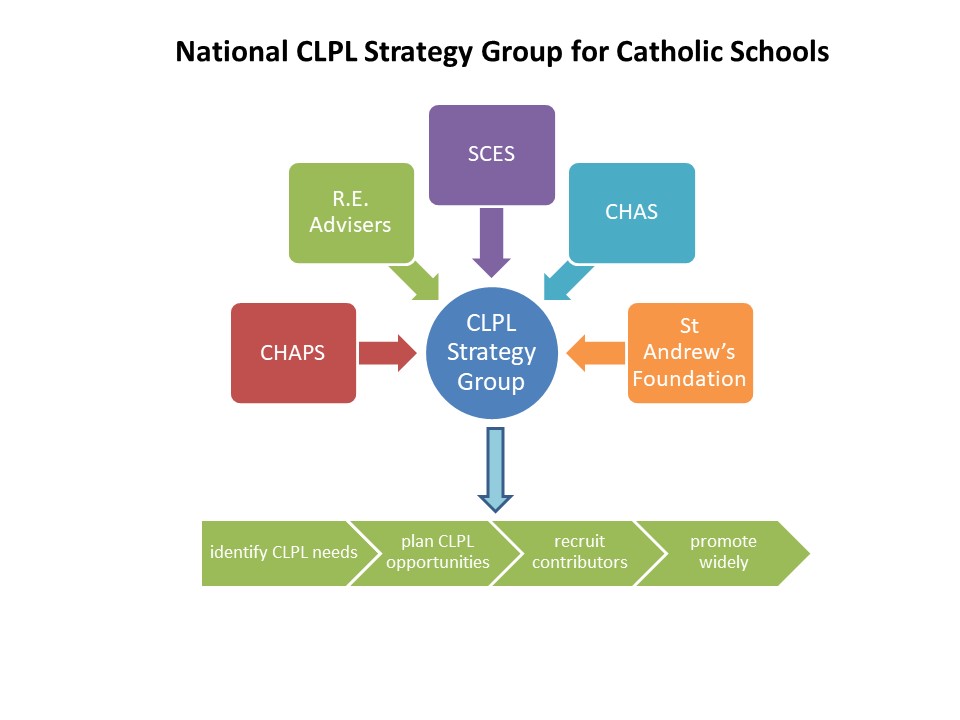 SCES: Teaching/Career Long Professional Learning/Everything you need…
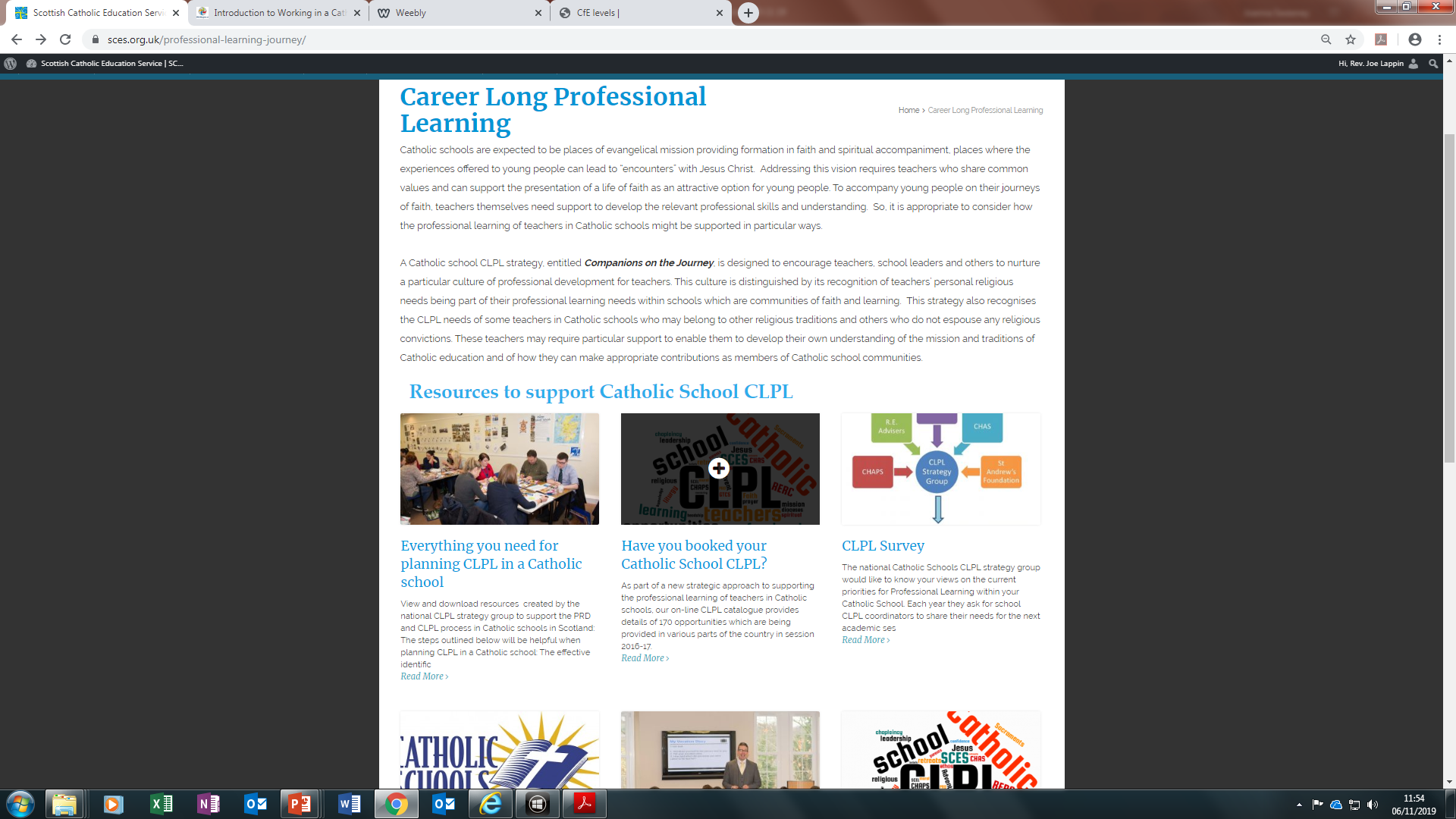 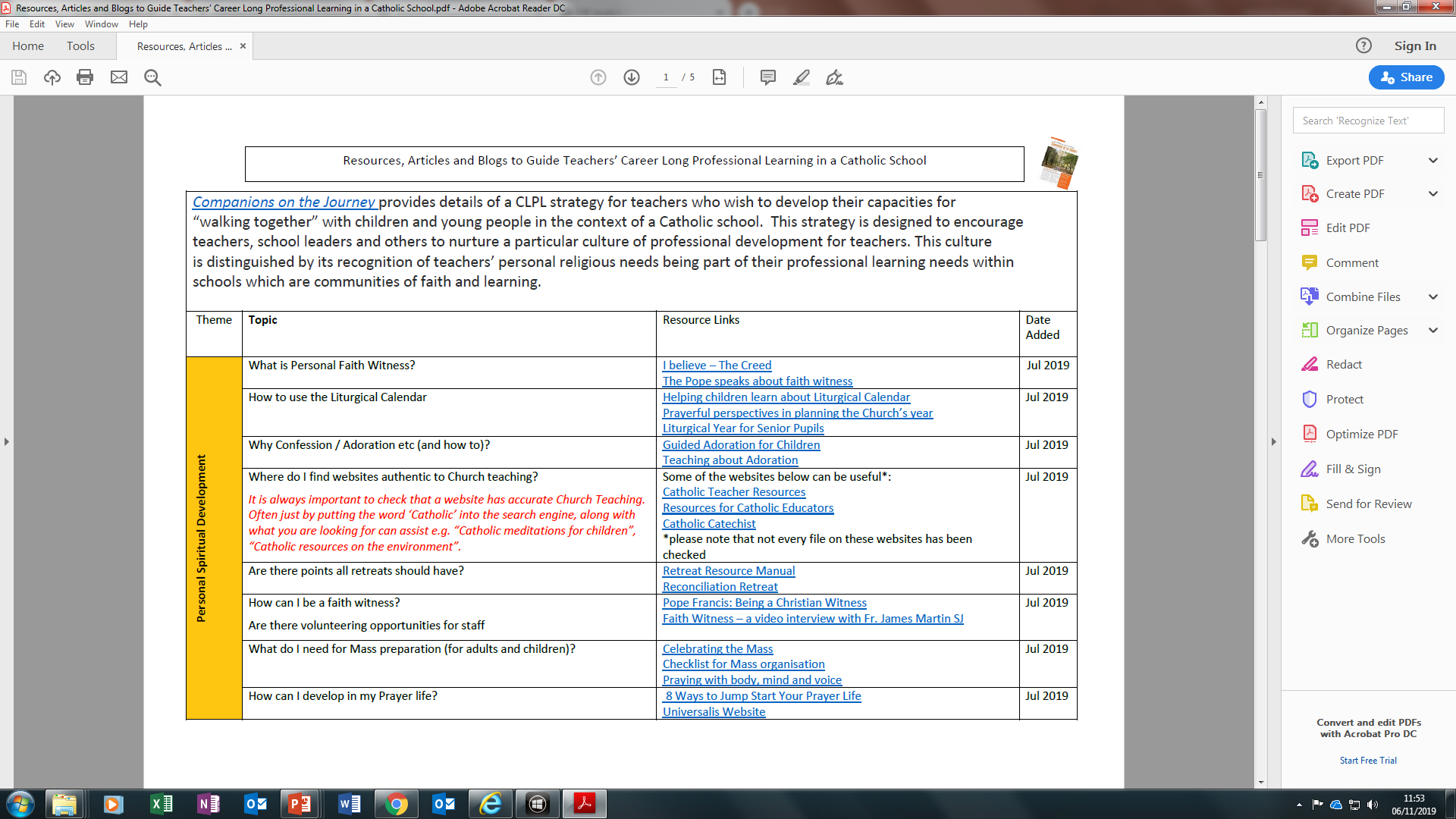 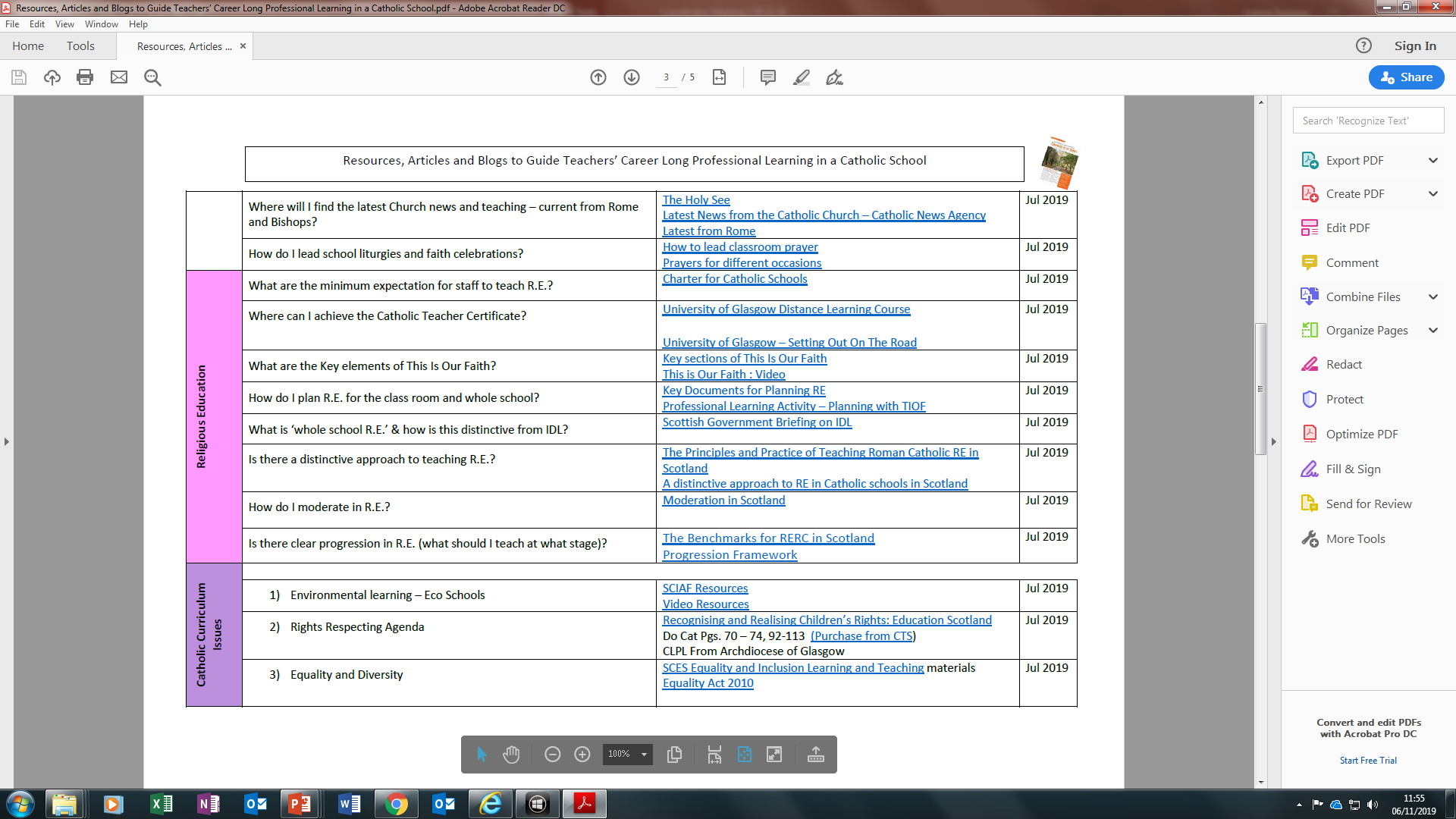 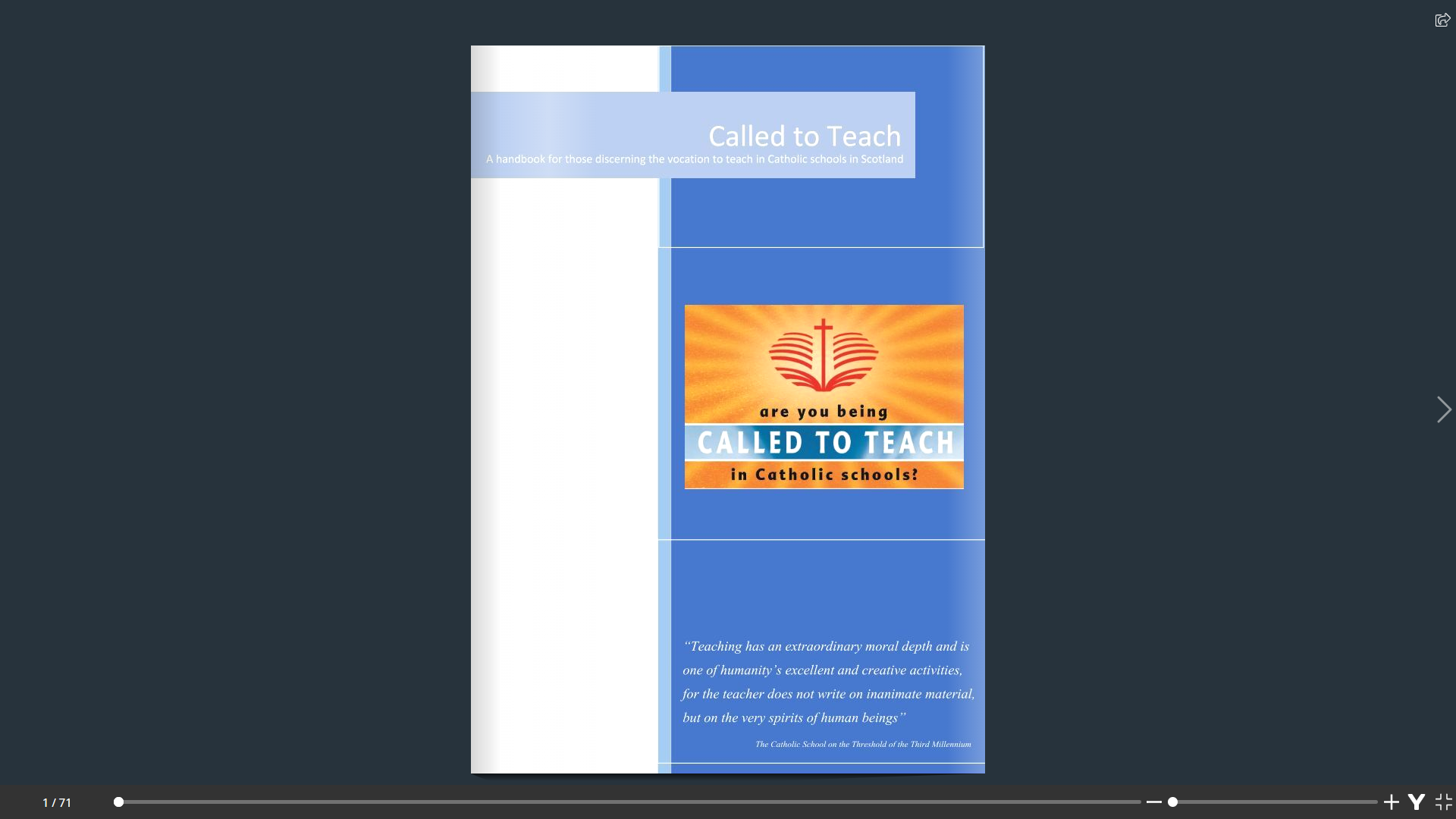 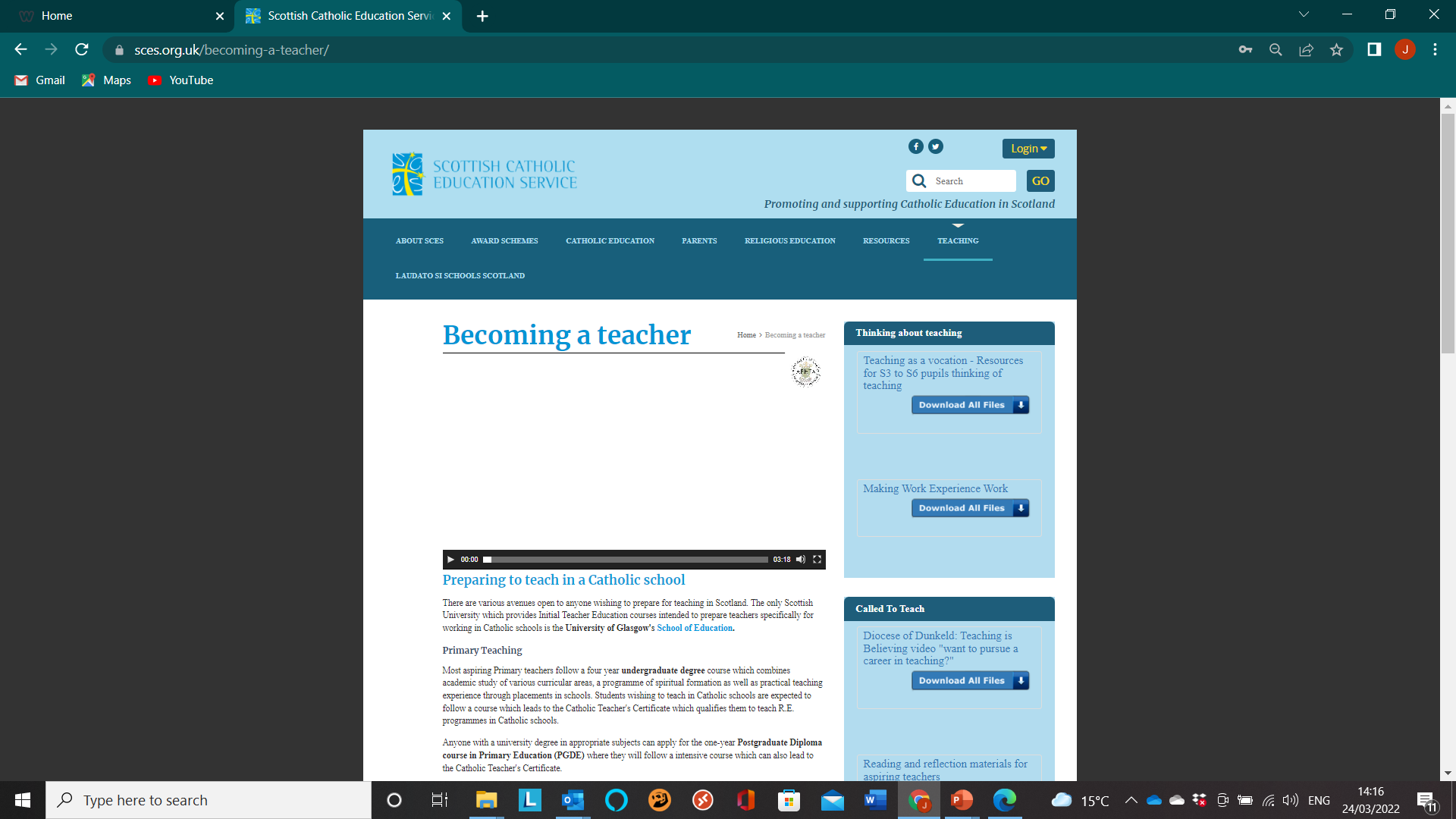 SCES: Teaching/Becoming a Teacher
SCES: Religious Education/Covid 19 RE & Spiritual Support
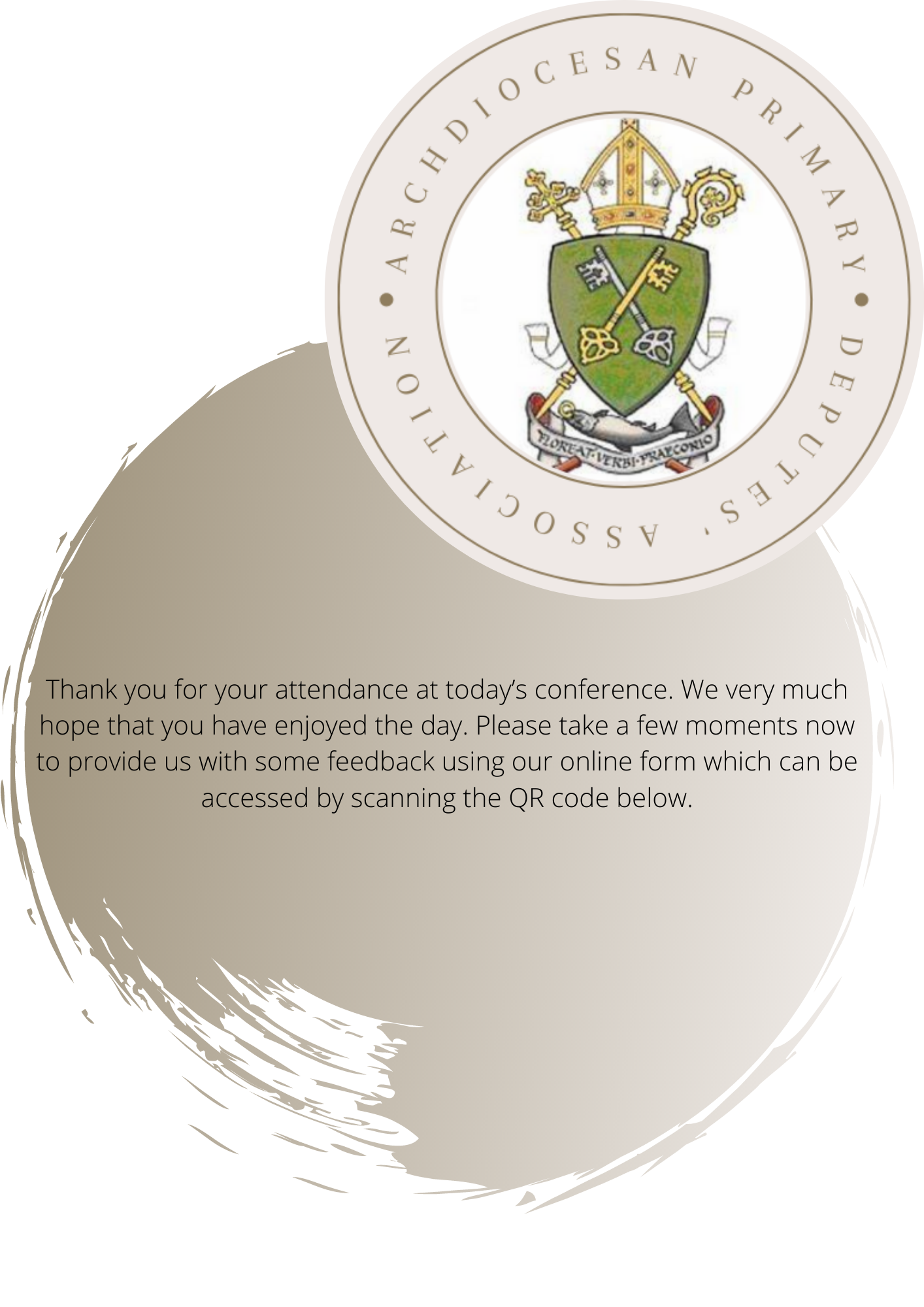 Archdiocesan Update
New Initiatives, Resources and Plans
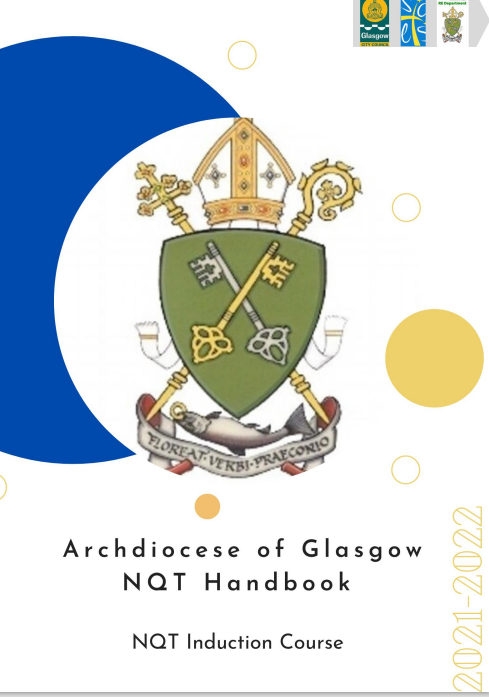 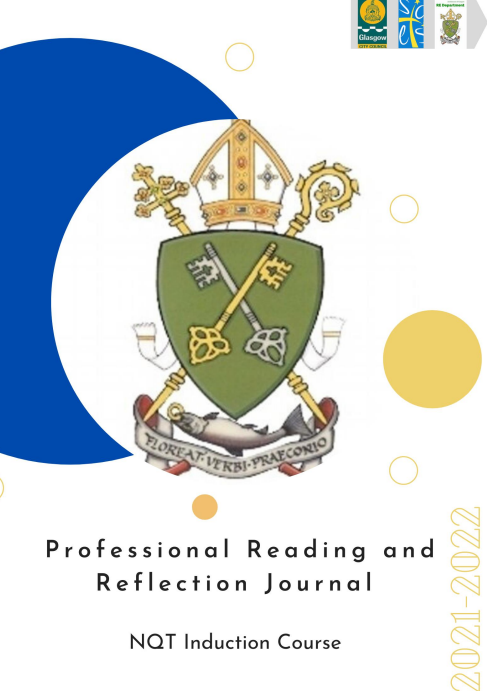 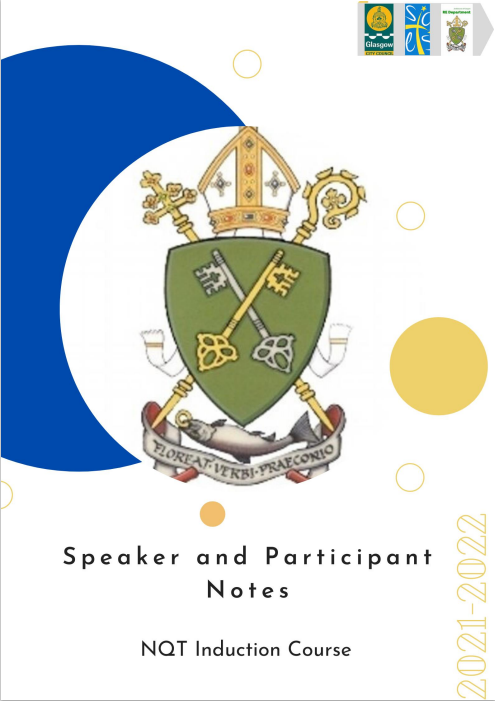 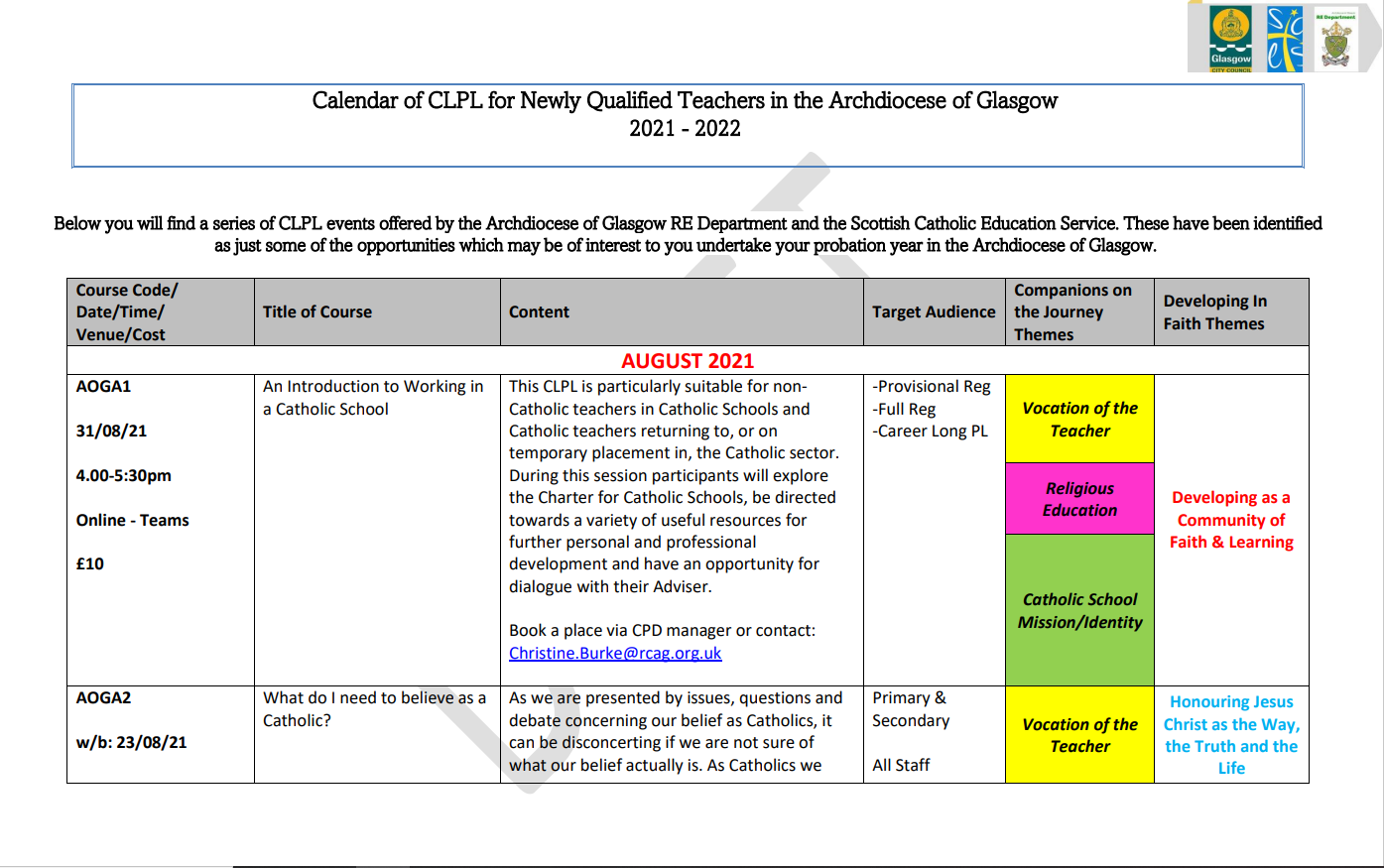 Rercglasgow.org: Bereavement Resources
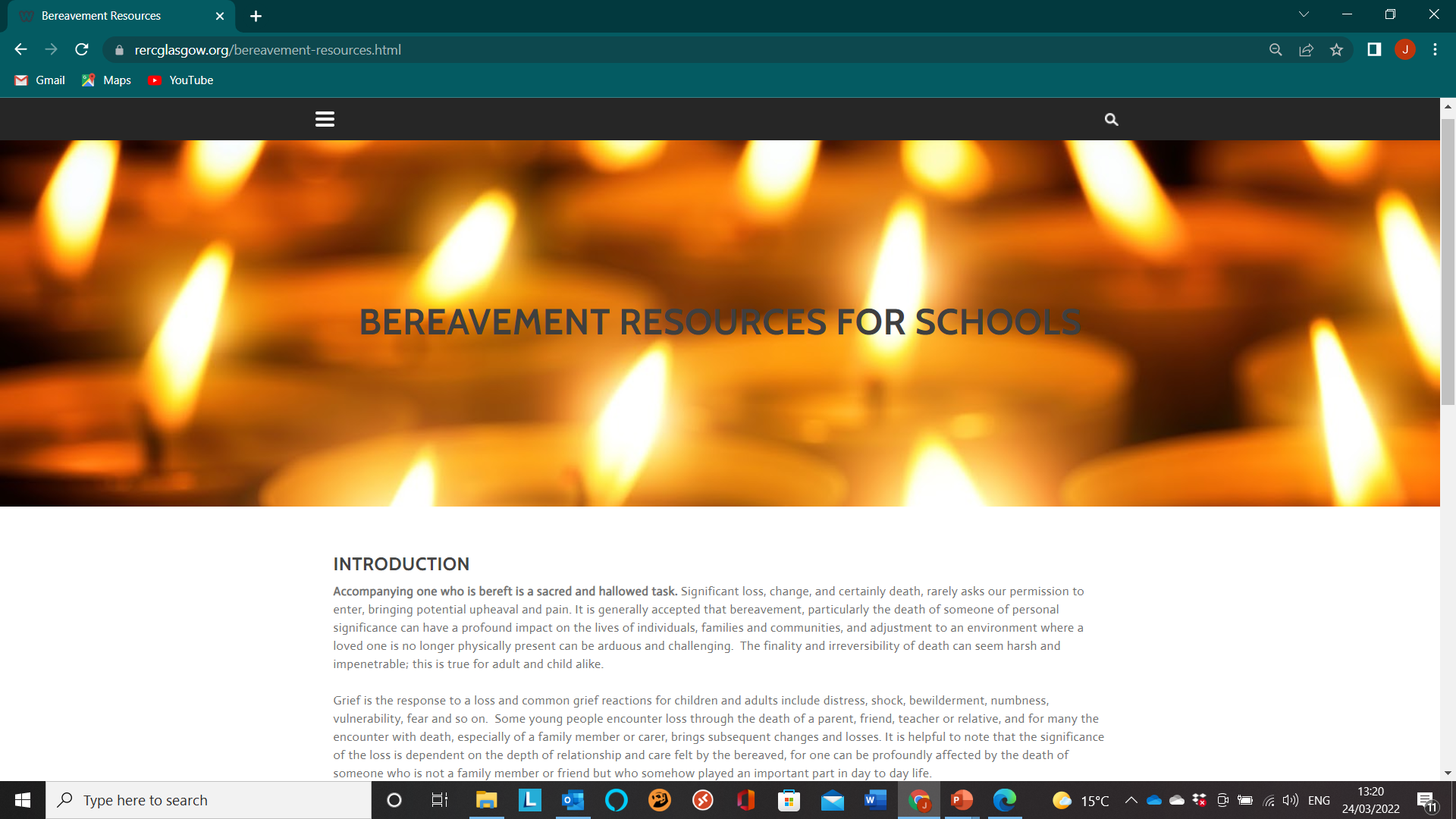 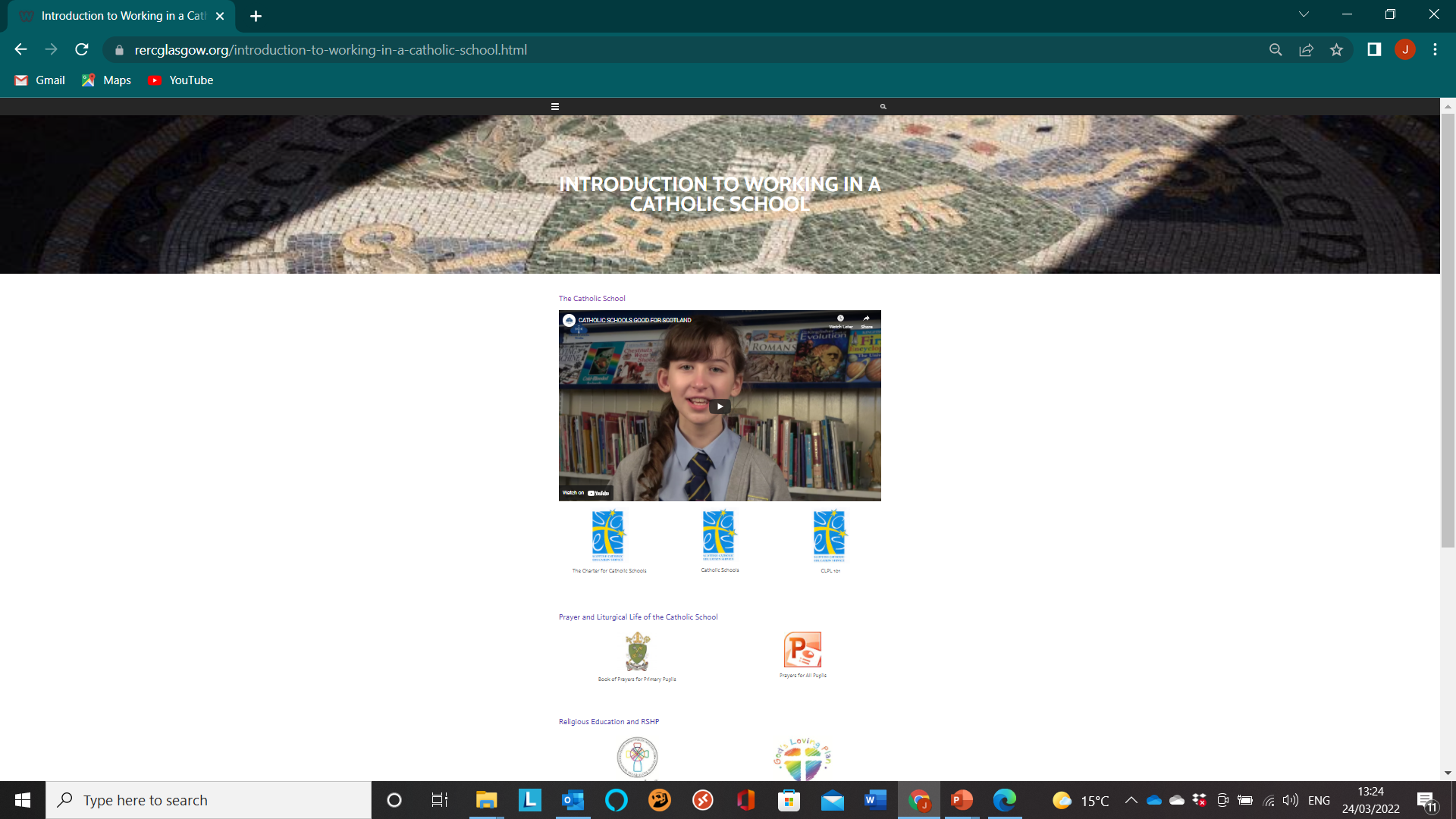 Rercglasgow.org: 
Intro to Working in a Catholic School
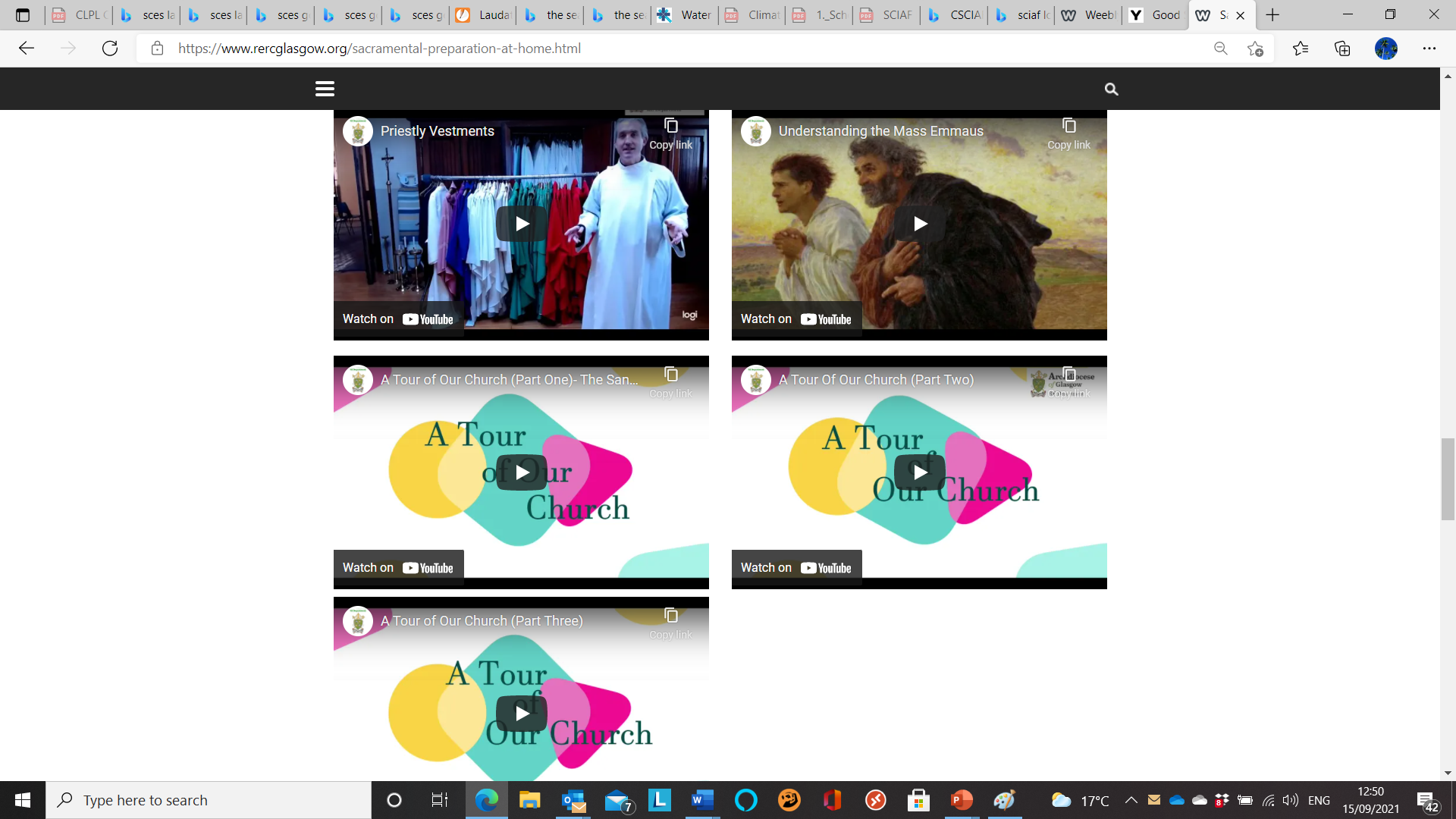 rercglasgow.org:

Supporting Sacramental Prep at Home
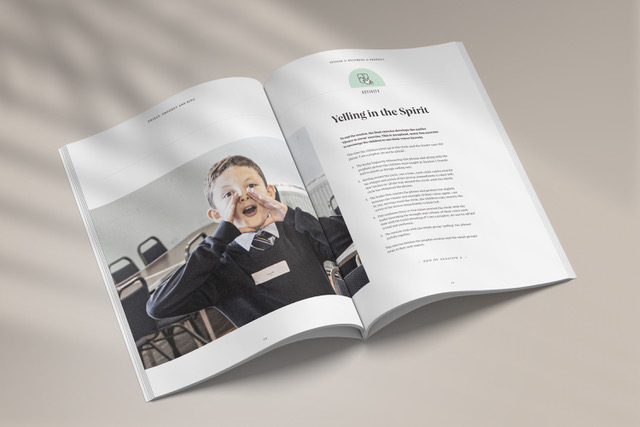 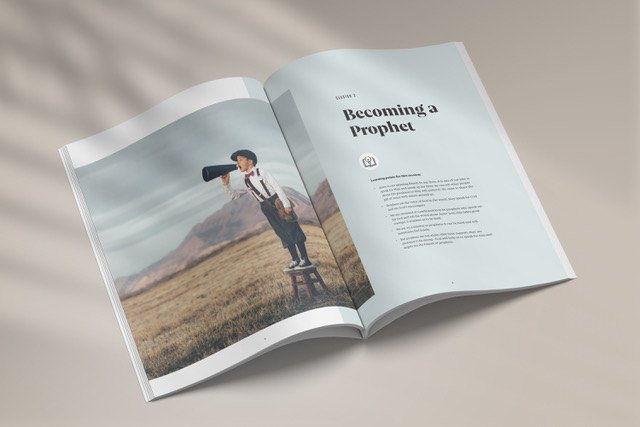 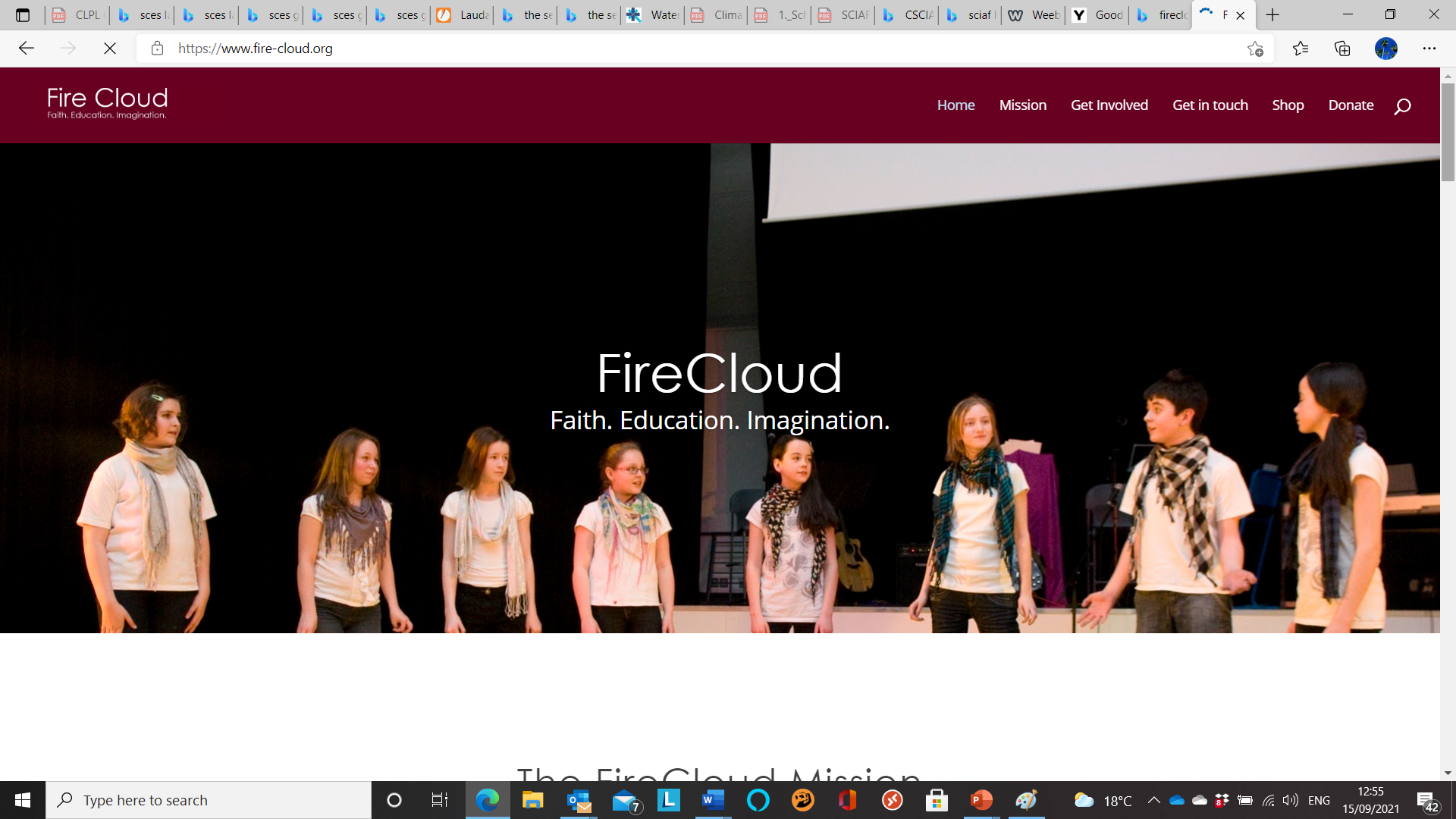 Confirmation Retreat
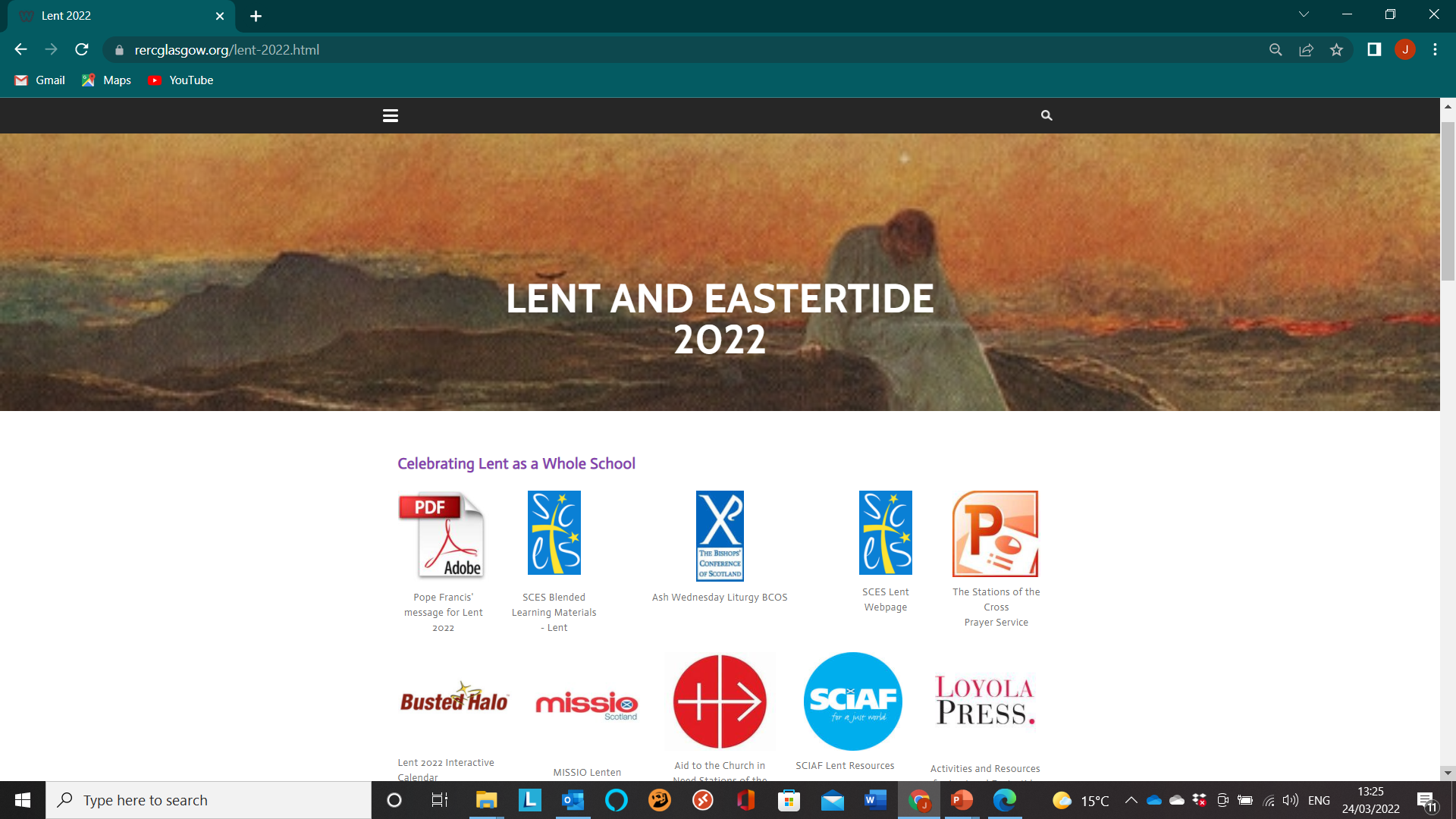 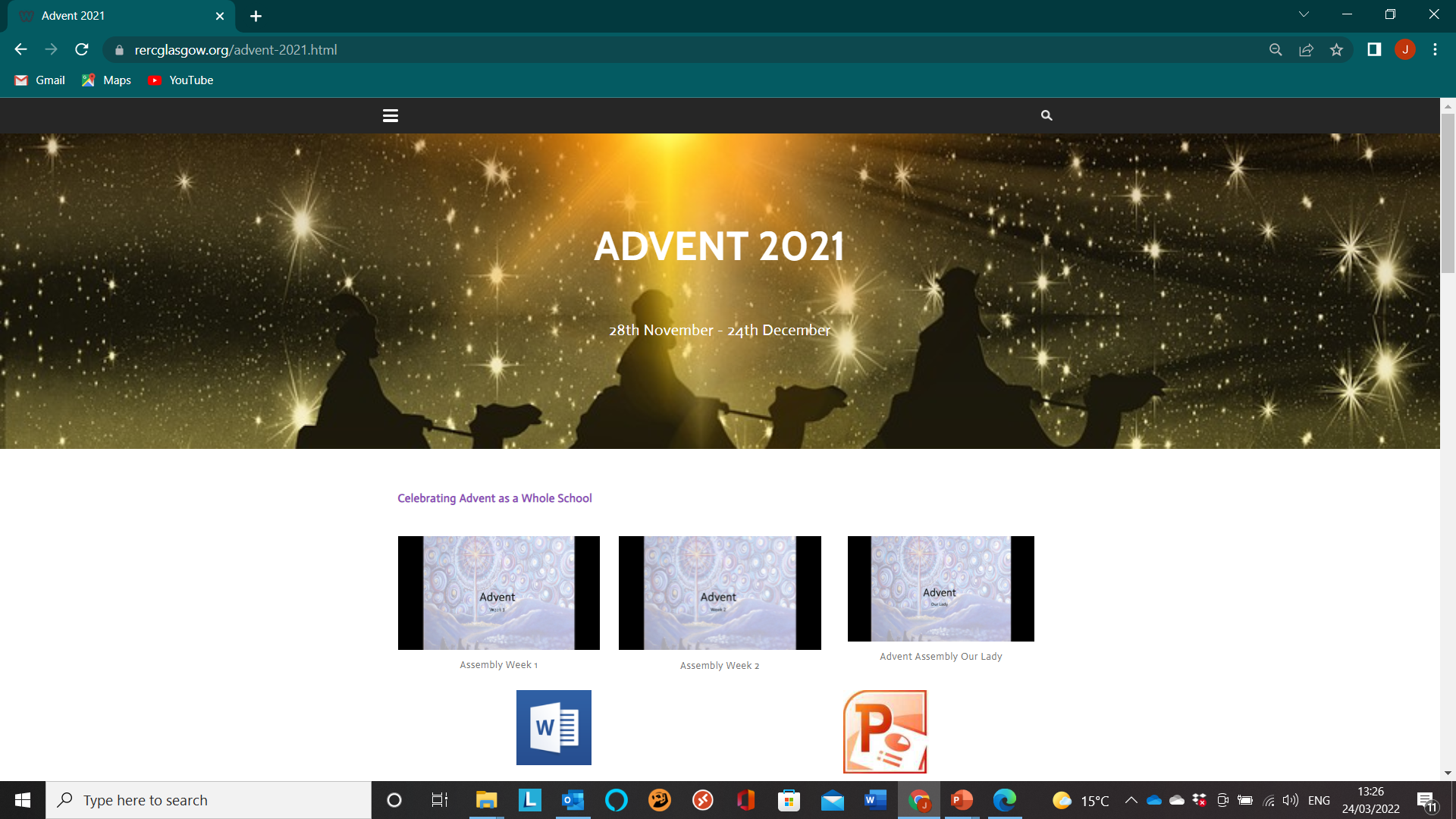 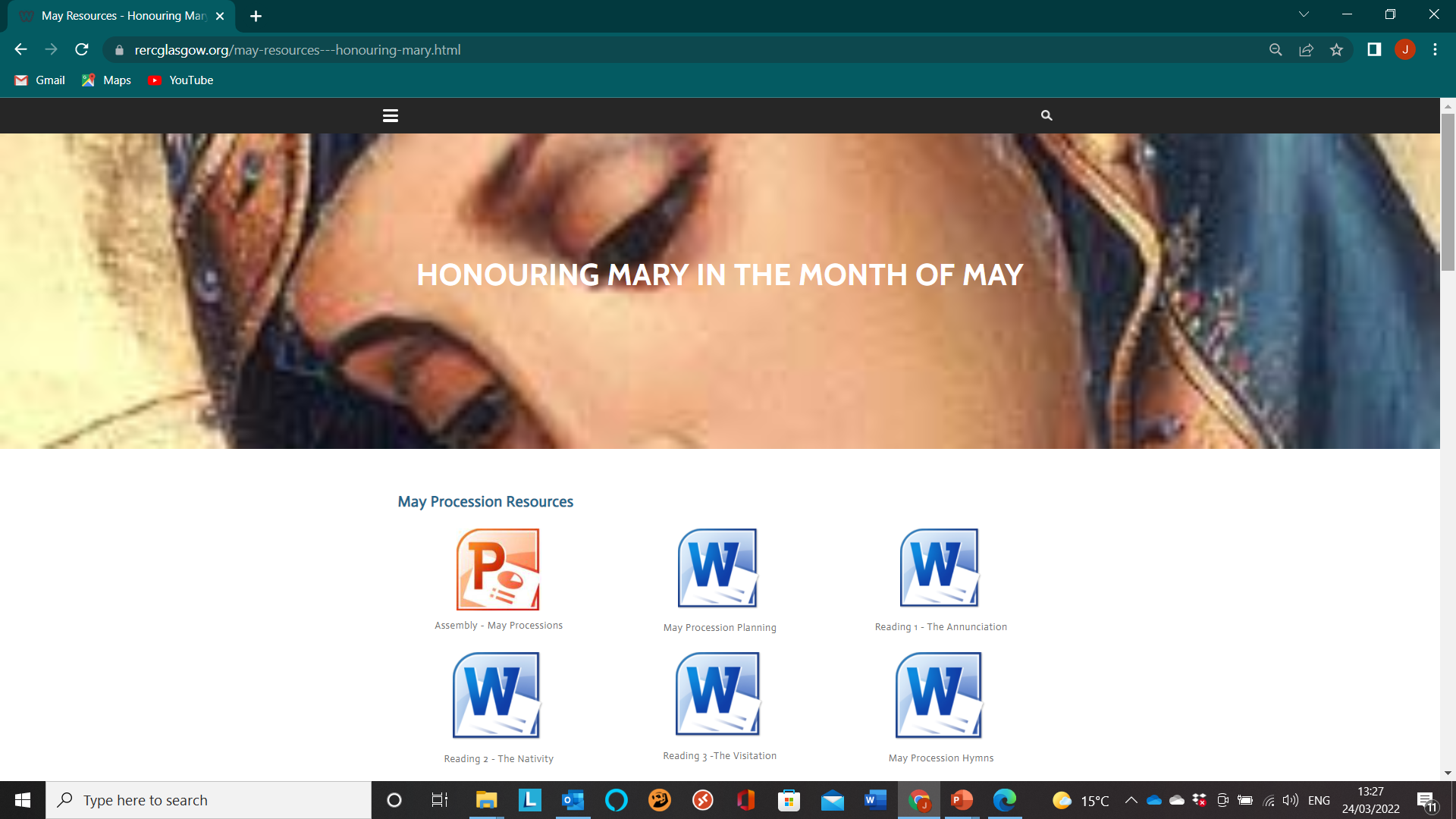